Family and Community Learning
Induction Handbook
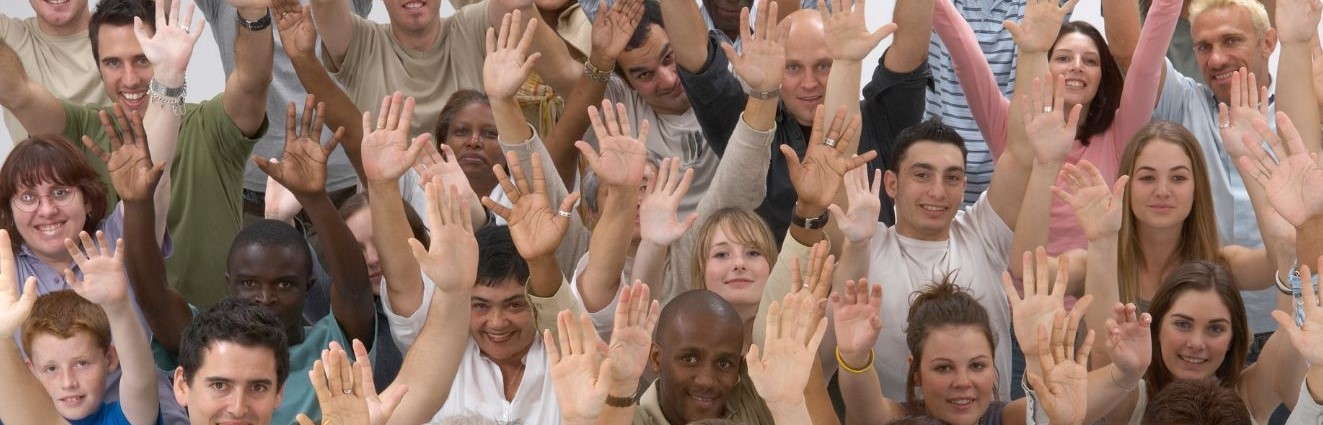 Family and Community Learning“Growing a lifelong love of learning with communities in Wiltshire.”
The Family and Community Learning
team are here to help you:

With your learning
With your skills development
With your next steps
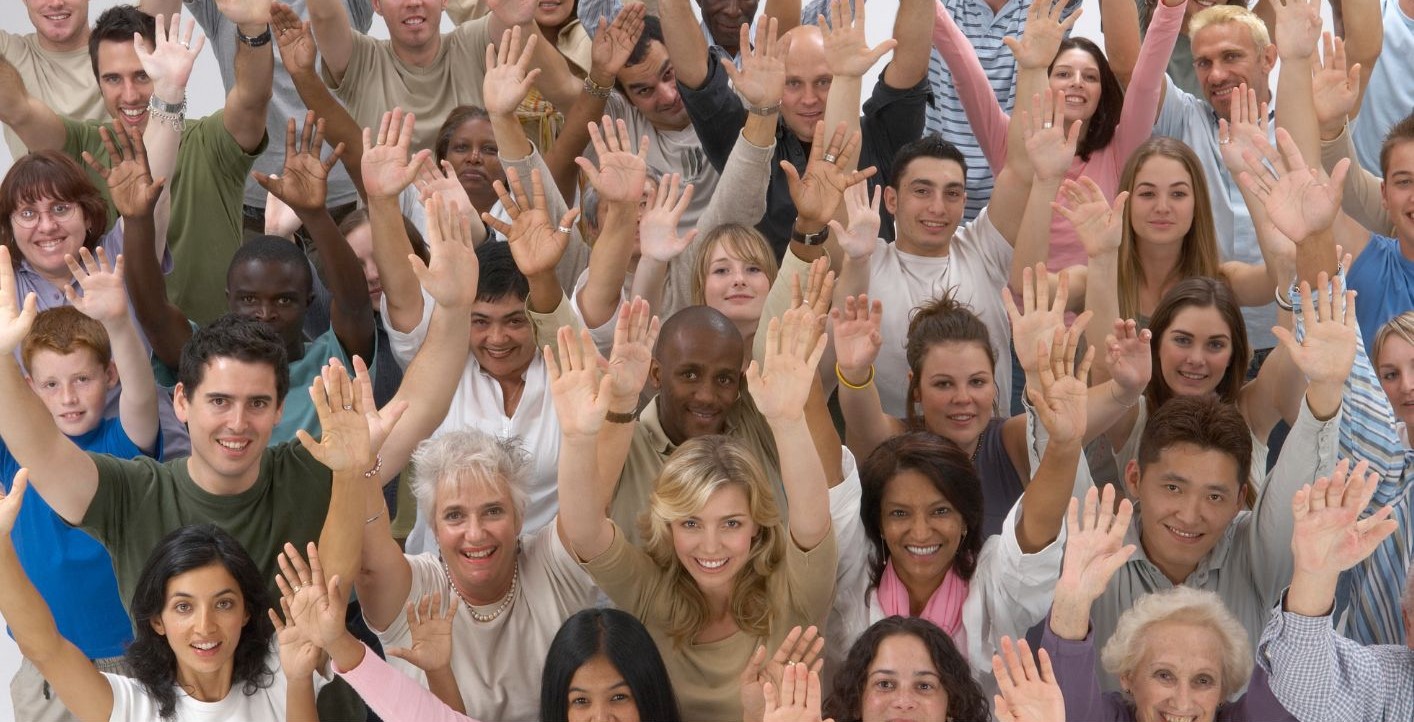 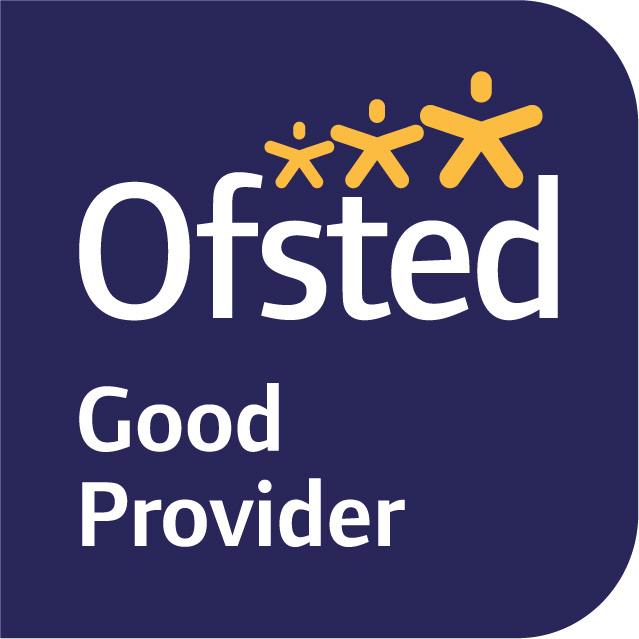 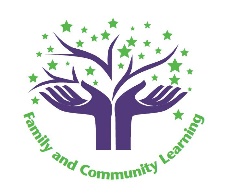 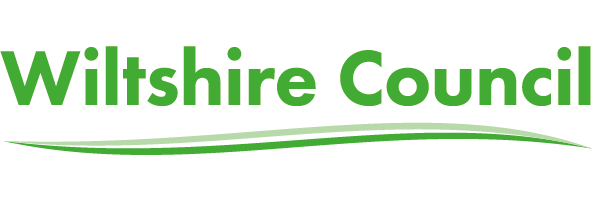 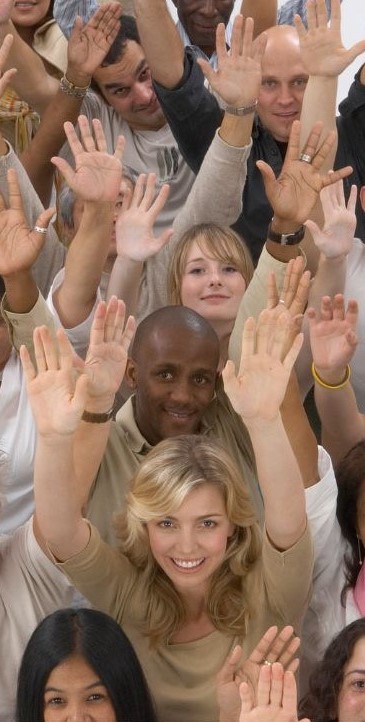 How We Keep You Safe
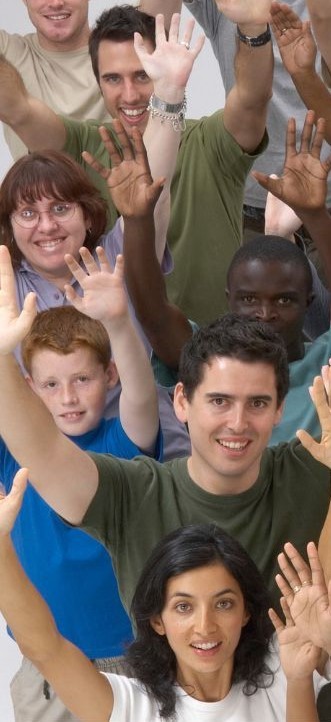 How To Stay Safe Online
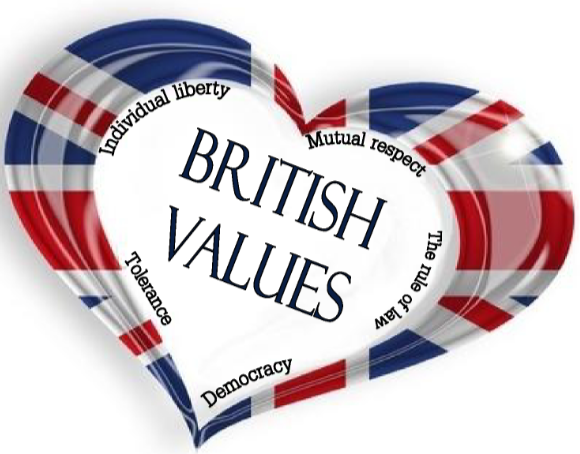 Democracy – making decisions together and having your say
Rule of law – following rules to keep order and to keep everyone safe
Individual liberty – freedom to make your own choices and have your own thoughts and ideas
Mutual respect – understanding that everyone is entitled to share their own thoughts and ideas and being willing to listen
Tolerance – embracing the idea that we are all different, with different backgrounds, cultures and beliefs
SAFEGUARDING:If you are feeling sad, upset, hurt, scared or worried,you can talk to any member of staff or one of the Safeguarding Team
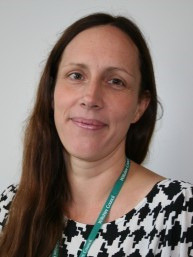 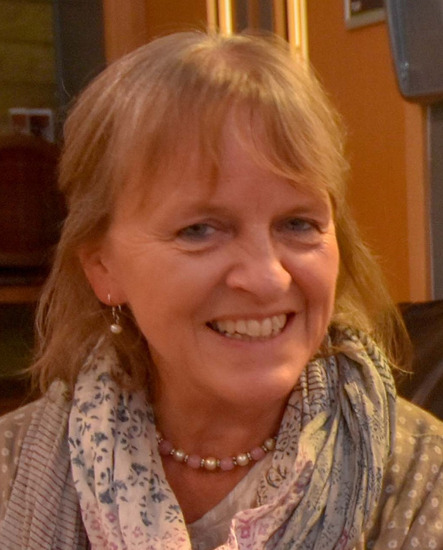 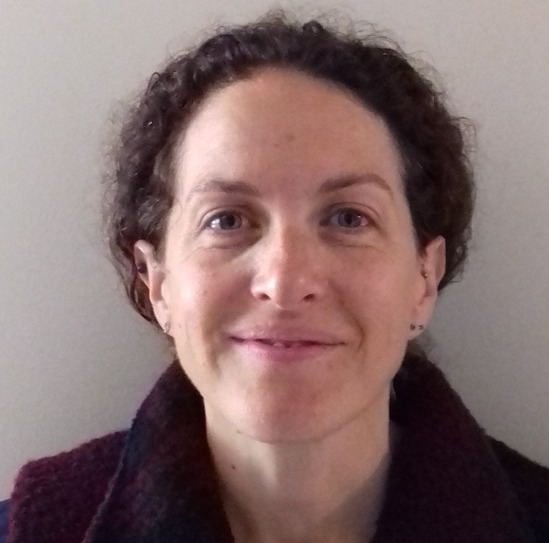 Helen Edwards-Matheou
Designated Safeguarding Lead
07880 482 807
Lucinda Murray

Designated Safeguarding Lead
07768 926 662
Laura Trowbridge

Designated Safeguarding Lead
07827 283 932
Rowena Prentice

Designated Safeguarding Lead
01225 770 478
What To Do
If You See, Hear or Read Something Upsetting Online
(including scams and cyber bullying)
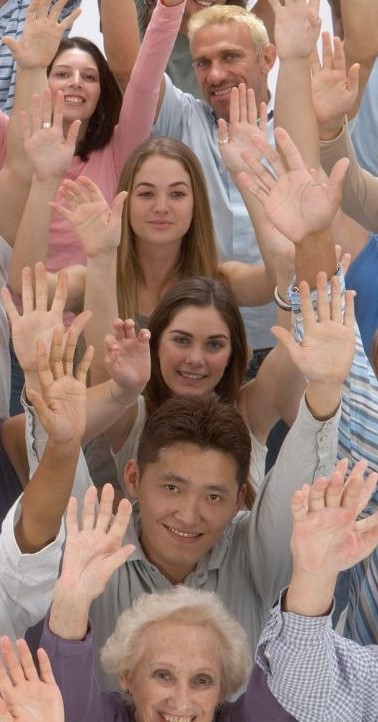 Your responsibilities as a learner:
Learner Journey – you and your tutor will add to these regularly. Feedback and questions and answers will be added here.
In the challenges and barriers box, think about what you might need help with.  Do we need to send you reminders before each session, remind you to complete work, use the subtitles in teams, check that you are feeling ok etc.?  If you don't tell us, we can't help.
Learner journey continued
We need to know how you feel about these areas and if there is anything we can help you to work on.
If you would like your mentor to call you, type that in here and we will organise a time to do so
What are your goals and aspirations?  These could be big or small or some of each.  You can add to these and change them.  Feedback and advice and guidance will be added here by your tutor.
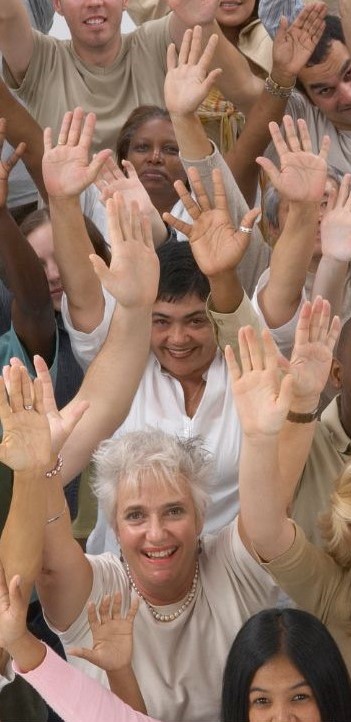 Phone Numbers to Keep
Family and Community Learning
Keep in touch
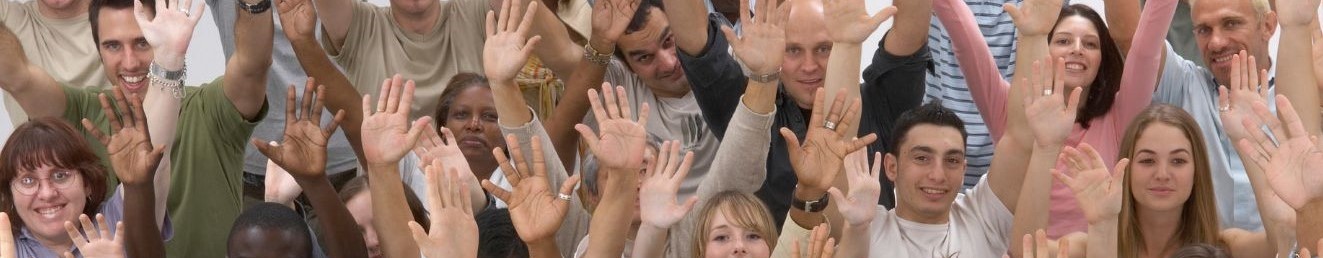